La Historieta
Hoy analizaremos el contenido de la historieta que leeremos
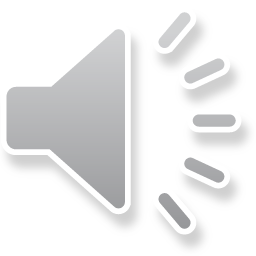 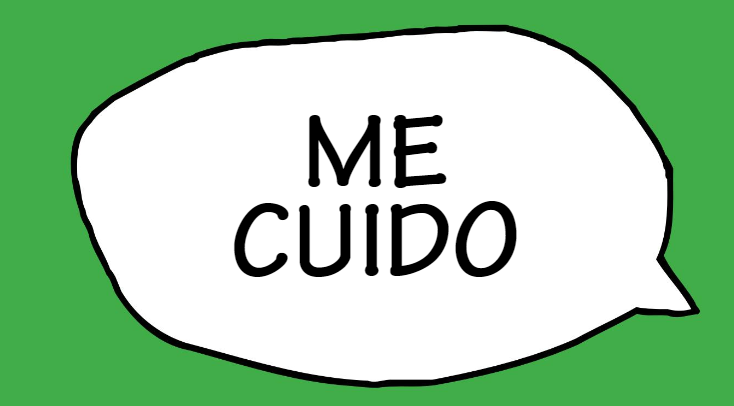 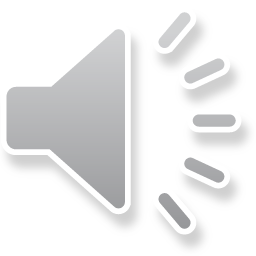 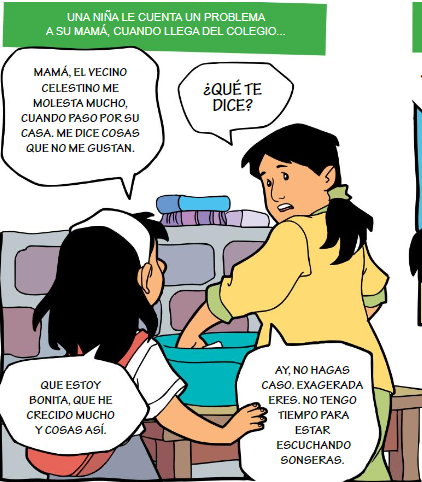 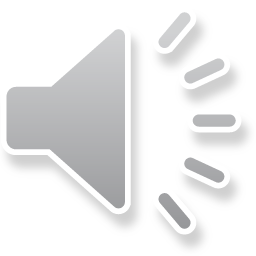 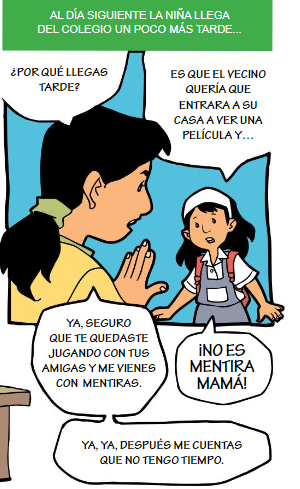 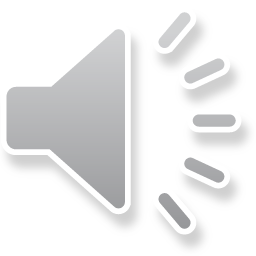 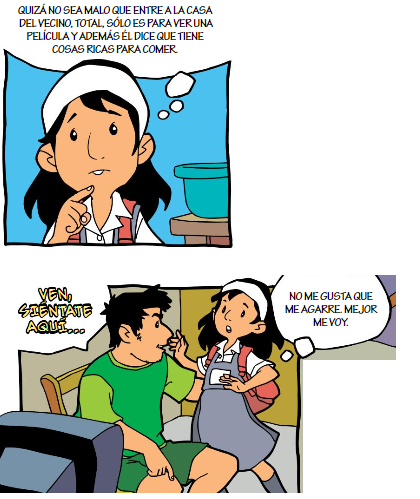 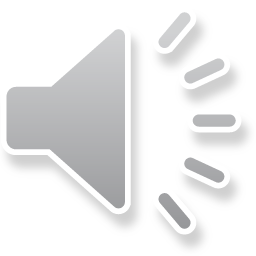 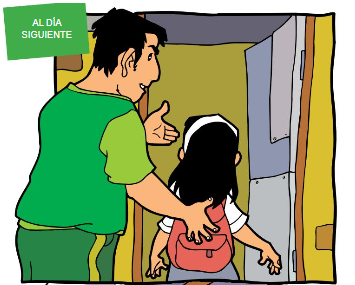 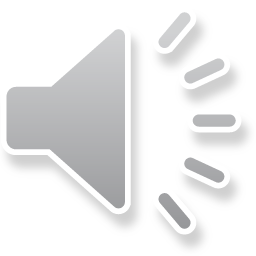 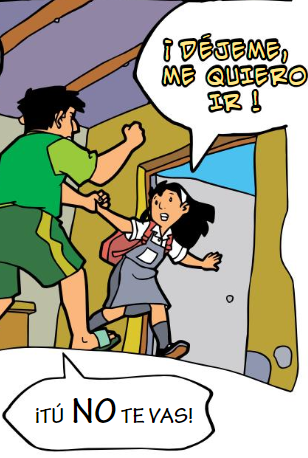 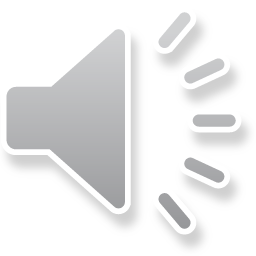 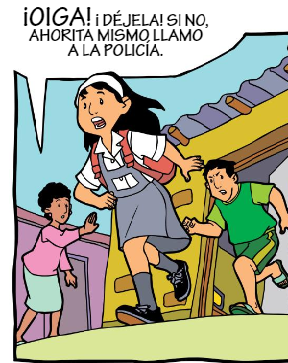 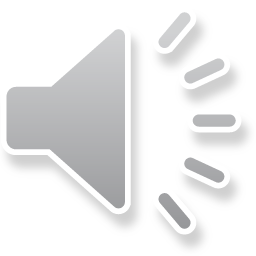 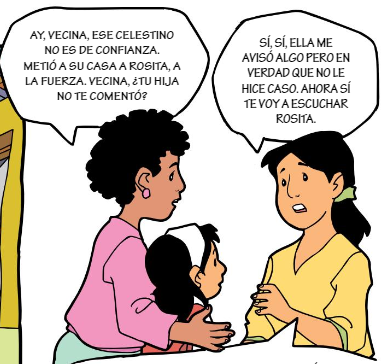 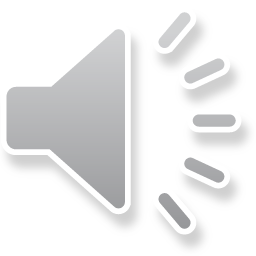 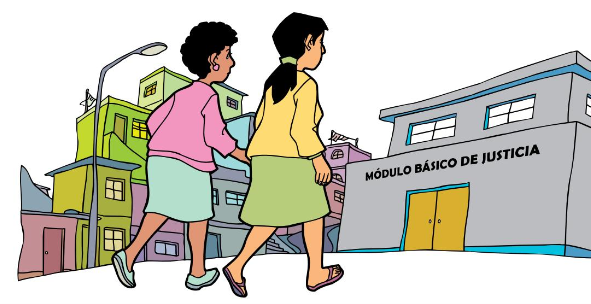 POLICIA NACIONAL
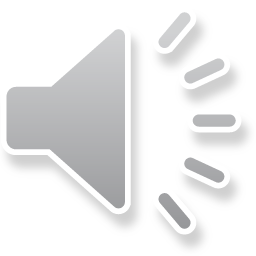